Вирішення соціально-екологічних проблем за допомогою сучасних інформаційних технологій
Москаленко Данило Олексійович
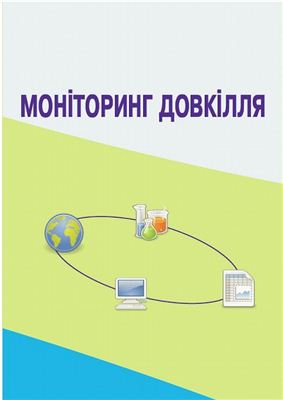 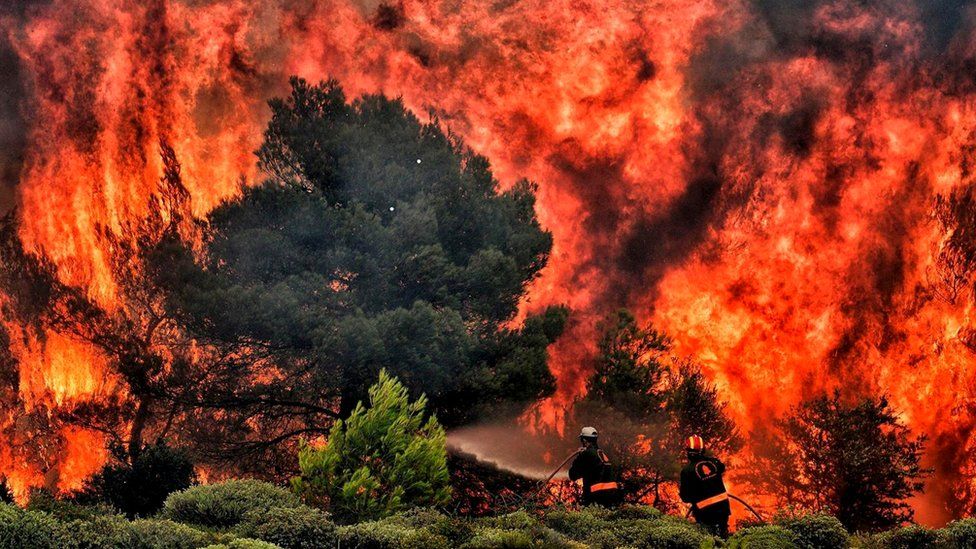 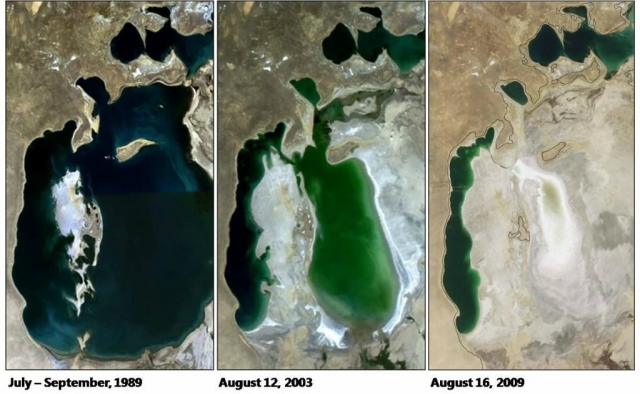 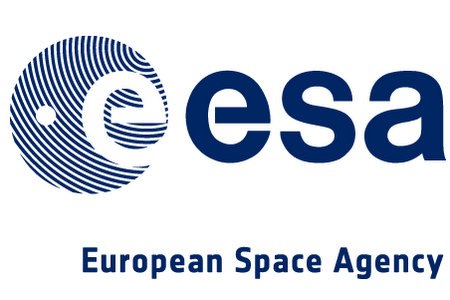 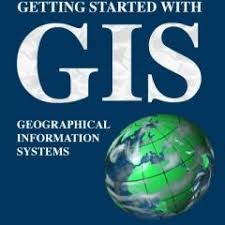 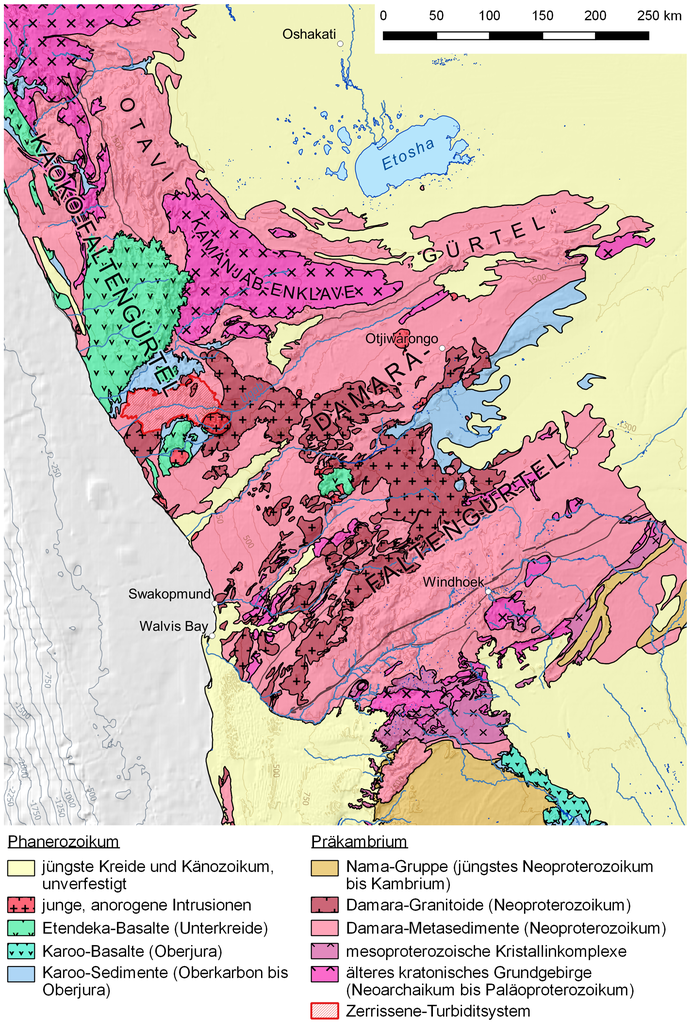 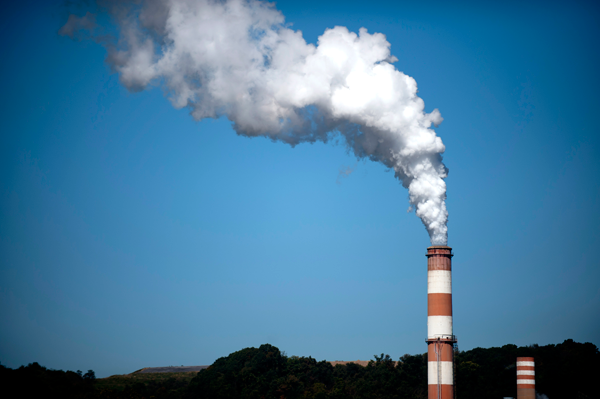 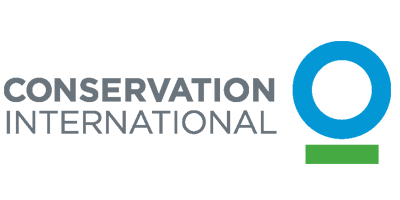 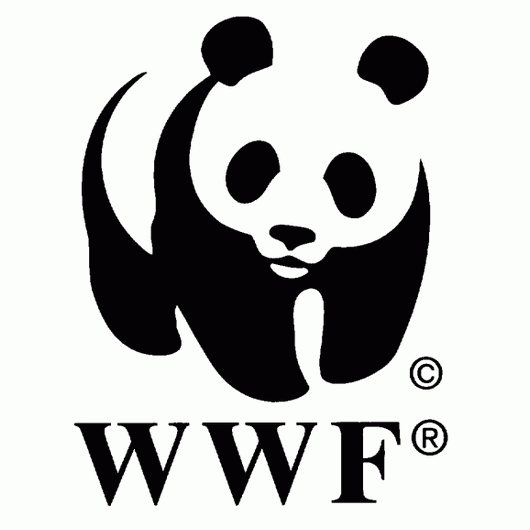 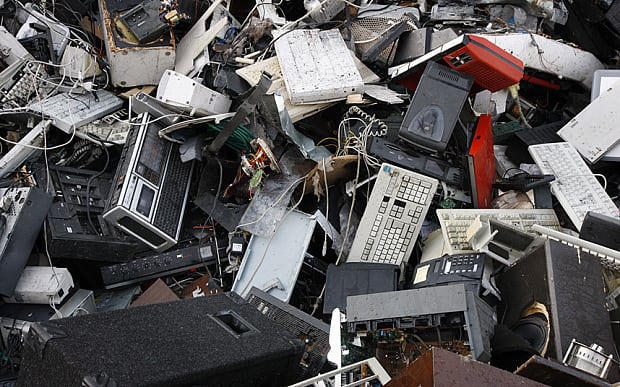 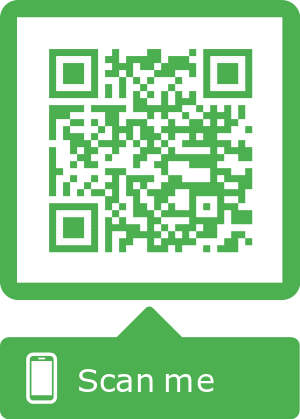